Grays Harbor Basin Salmon Management Policy RevisionsPublic Comments Summary September 27, 2024
Fish and Wildlife Commission Meeting
Marlene Wagner & Mike Scharpf
Fish Program
1
Outline of Presentation
Overview of revision process and materials
Description and summary of public comment period
Co-manager input
Proposed revision timeline
Grays Harbor Basin Salmon Management Policy Revision Process and Materials
June 14: Special Fish Committee Briefing
Meeting Materials 

August 8-10: Fish Committee and FWC meeting
Meeting Materials 

September 4: Town Hall Meeting
Meeting Link
Town Hall Comments
September 4, 2024, 6-7:30pm

Town hall can be viewed on WDFW’s YouTube page: 
Grays Harbor Basin Salmon Management Policy virtual public meeting 

“Support” for policy
Likes revisions & timeliness
Language is clear and reads well
General comments
How will new escapement goals be created?
Unrelated to policy
    Invasive species
Public Portal Comments
Comment period: August 13 – September 15, 2024

Policy posted and comments submitted at:
Grays Harbor Basin Salmon Management Policy | Washington Department of Fish and Wildlife

“Support” for policy
Provides opportunity for all user groups
“Opposed” to policy
Not enough freshwater recreational priority
Should have goal of 3 net free days
General comments
Increase/lower escapement goals
Unrelated to policy
Opposed to commercial fishing
Raising daily limits
Fishing closures
Pinniped predation
Hatchery production
Co-manager Input
Proposed new addition to the Guidance section:
Guidance #3: WDFW staff shall work with the Confederated Tribes of the Chehalis Reservation in management of the state share of harvestable salmon.
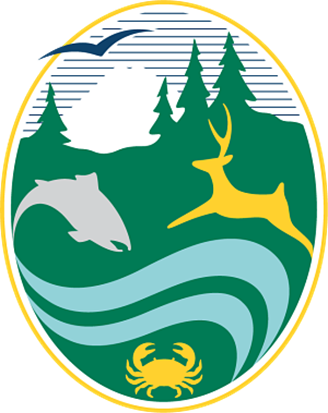 Grays Harbor Basin Salmon Management Policy: Proposed Revision Timeline
7
Proposed Revision Timeline
Questions & Discussion